Neutron Generation and DetectionNeutron Optics and Instrumentation
Lee Robertson
Instrument & Source Division
Oak Ridge National Laboratory

19th National School on Neutron    
                            and X-ray Scattering

August 5-19, 2017

August 13, 1:00-2:00 Lecture
What is a Neutron Scattering Instrument?
Neutron scattering experiments measure the number of neutrons scattered by a sample as a function of the wavevector change (Q) and the energy change (E) of the neutron.
What do we need to accomplish this?
A source of neutrons
A method for selecting the wavevector of the incident neutrons (ki)
A very interesting sample
A method for determining the wavevector of the scattered neutrons (kf)
A neutron detector
Detector
Scattered Wavevector
kf
Incident Wavevector
Source
ki
Sample
Why Not Just Build a Universal Neutron Scattering Instrument That Can Do Everything We Need?
Detector
Scattered Wavevector
kf
Incident Wavevector
Source
ki
Sample
Two types of sources (continuous and pulsed)
Two methods for determining the neutron wavevector, k (time-of-flight and diffraction)
Two types of scattered neutrons (elastic and inelastic)
Two types of interactions between the neutrons and the sample (nuclear and magnetic)
Wide range of length scales driven by the science
The energy of the neutron is coupled to its wavelength and velocity: 
         l2(Å2) ~ 81.81/E(meV) and v2(m2/s2) ~ 191313×E(meV) 
S(Q,E) the scattering properties of the sample depend only on Q and E, not on the neutron wavelength(l) 
Message: Many different types of neutron scattering instruments are needed because the accessible Q and E ranges depend on the neutron energy and because the resolution and detector coverage have to be tailored to the science for such a signal-limited technique.
Pulsed vs Continuous
Spallation Neutron Source (pulsed)
The peak neutron production of the SNS is about 10x that of the HFIR

The HFIR neutron production is about 15x the time averaged production of the SNS
Neutrons Produced (n/s)
High Flux Isotope Reactor (continuous)
Time (ms)
Neutron Scattering Instruments at Continuous Sources Are Typically Based on Diffraction Techniques
Monochromator
Crystal
“White” Beam
Transmitted Beam
Source
ki
Monochromatic Beam
Analyzer
Crystal
Scattered Beam
Transmitted
Beam
Bragg’s Law
kf
Detector
Detector
Scattering
Angle
Momentum Transfer
Transmitted Beam
Sample
Neutron Scattering Instruments at Pulsed Sources Are Typically Based on Neutron Time-of-Flight Techniques
Fermi
Chopper
Detectors
Source
Time and Distance
v(1.8Å) = 2187m/s
TOF(s) = D(m)/v(m/s) = [D(m)×λ(Å)]/3956.0339
D=20m, TOF(1Å)=0.005s, TOF(2Å)=0.010s, DTOF=0.005s
l(Å) = (3956.0339 * TOF(s)) / D(m)
Sample
Neutron Optics
The following neutron optical components are typically used to construct a neutron scattering instrument
Monochromators / Analyzers: Monochromate or analyze the energy of a neutron beam using Bragg’s law
Choppers: Define a short pulse of neutrons or select a small band of neutron energies
Guides / Mirrors: Allow neutrons to travel large distances without suffering intensity loss
Polarizers / Spin Manipulators: Filter and manipulate the neutron spin
Collimators: Define the direction of travel of the neutrons
Detectors: Neutron position (and arrival time for TOF) is recorded.  Neutrons are typically detected via secondary ionization effects.
Instrument Resolution
Uncertainty in the neutron wavelength and direction limit the precision that Q and E can be determined
For scattering, the uncertainty comes from how well ki and kf can be determined
For TOF, the uncertainty primarily comes from not knowing the exact start time for each neutron 
The total signal observed in a scattering experiment is proportional to the phase space volume within the elliptical resolution volume – the better the resolution, the lower the count rate
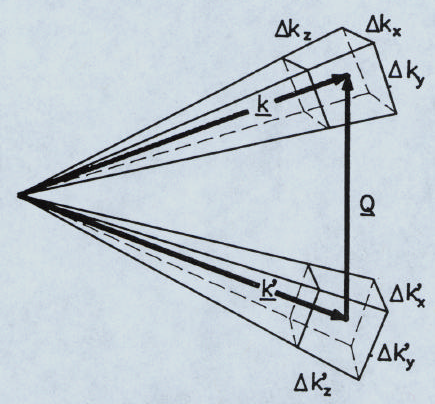 Figure borrowed from Roger Pynn
Liouville's Theorem
In the geometrical-optics the propagation of neutrons can be represented as trajectories in a six-dimensional phase space      (p, q), where the components of q are the generalized coordinates and the components of p are the conjugate momenta. 
Simply stated, Liouville's Theorem says that phase space volume is conserved.
Translation: It costs flux to increase resolution and it costs resolution to increase flux.
There is no way to win!
Parallel
Converging
Choppers and Velocity Selectors
Disk Chopper
Fermi Chopper
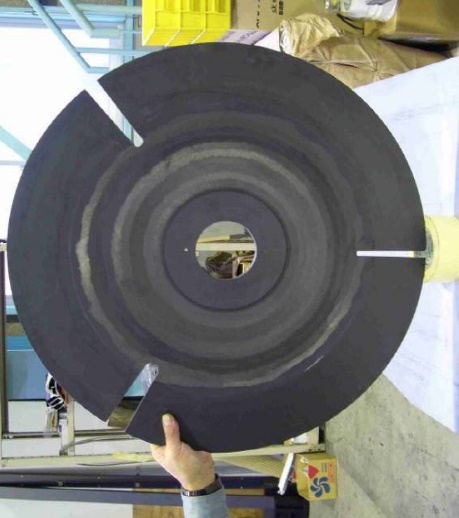 J-PARC
TOF Timing Diagram
Velocity Selector
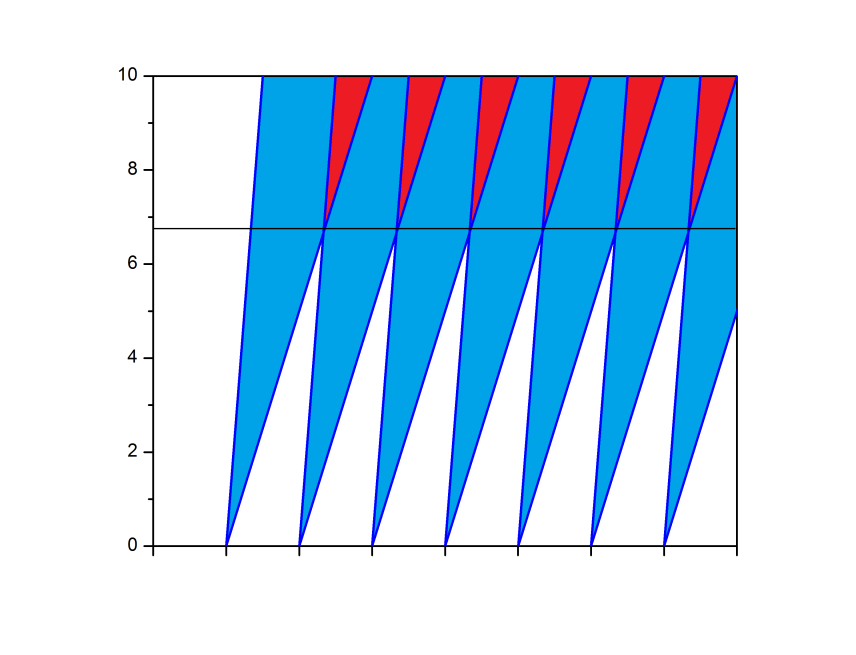 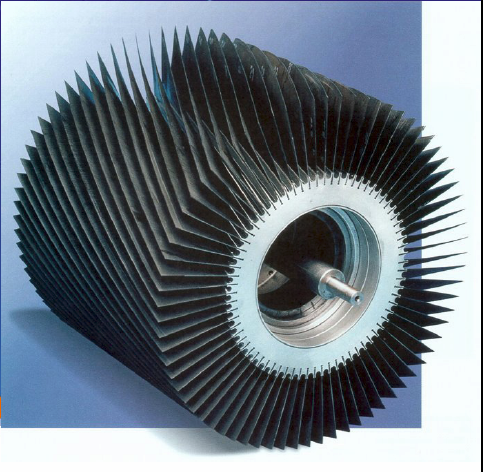 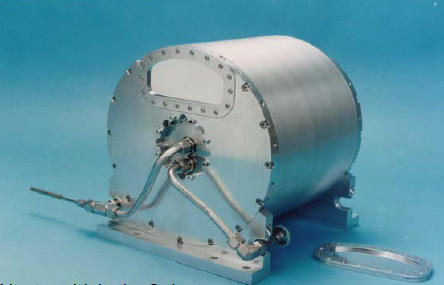 Distance
Astrium
4
7
3
6
1
2
5
Frame
Neutron Guides
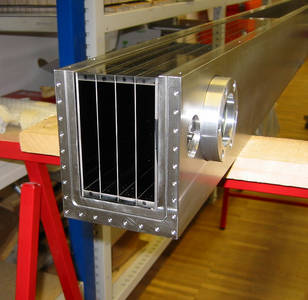 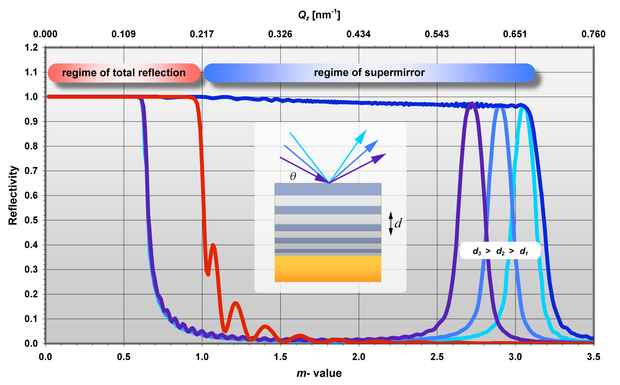 m=0.1 deg/Å
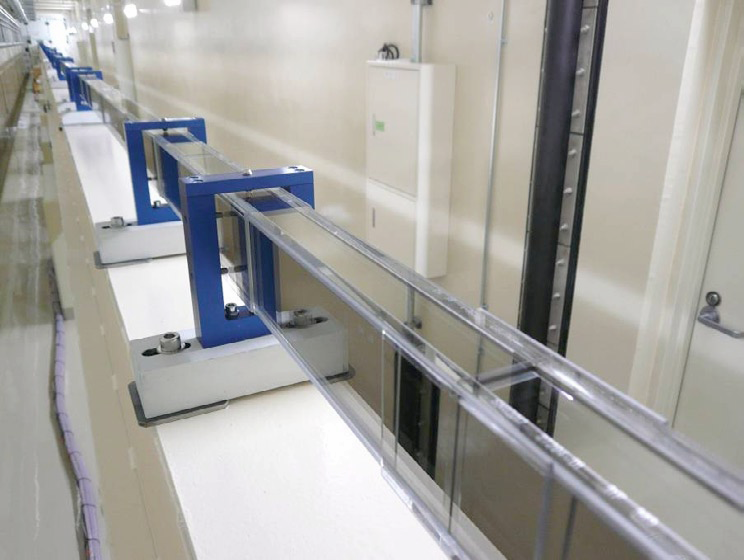 Multichannel Curved Guide
Fabricated by Swiss Neutronics
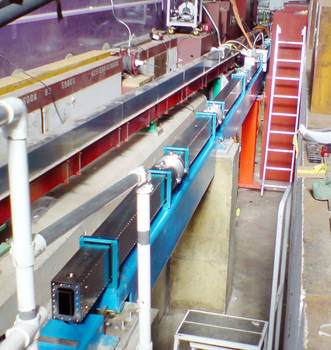 Guide Installation at ISIS
80m Guide for HRPD at J-PARC
Fabricated by Swiss Neutronics
Polarizers and Spin Manipulators
Heussler Monochromator
AlCuMn
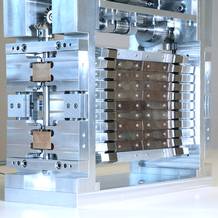 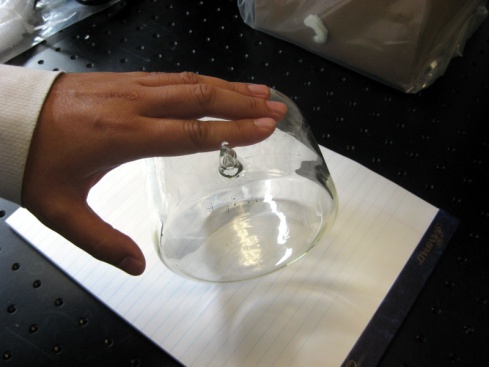 3He Spin 
Filters
Larmor Precession
Flipper
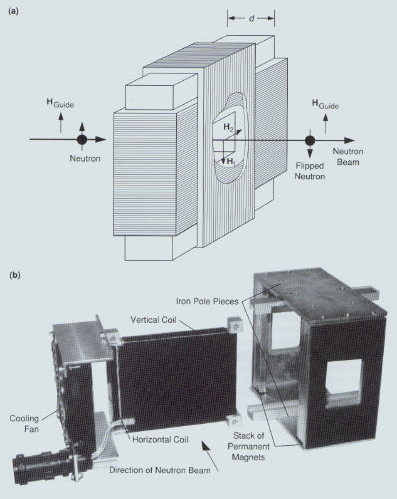 Spherical Neutron Polarimetry
Polarizing Supermirrors
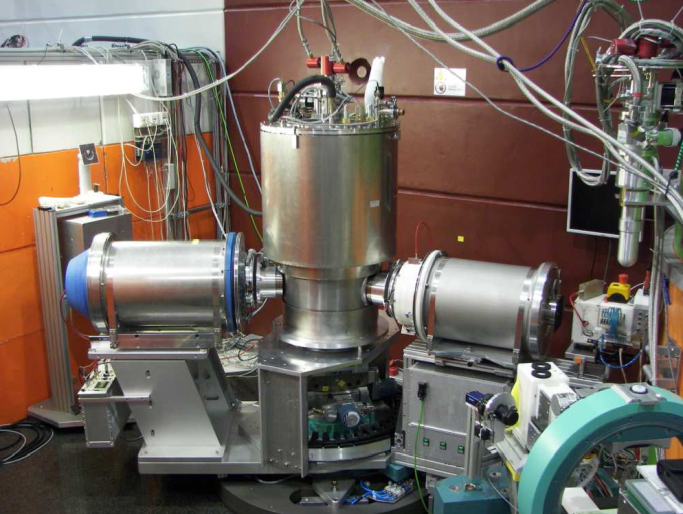 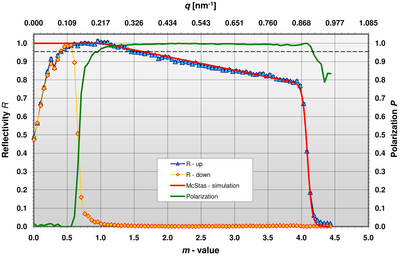 3He Cell
Unpolarized 
Neutron Beam
Polarized 
Neutron Beam
POLI-HEiDi at FRMII
Neutron Optics: Focusing
Doubly focusing Cu monochromator at the ILL
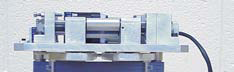 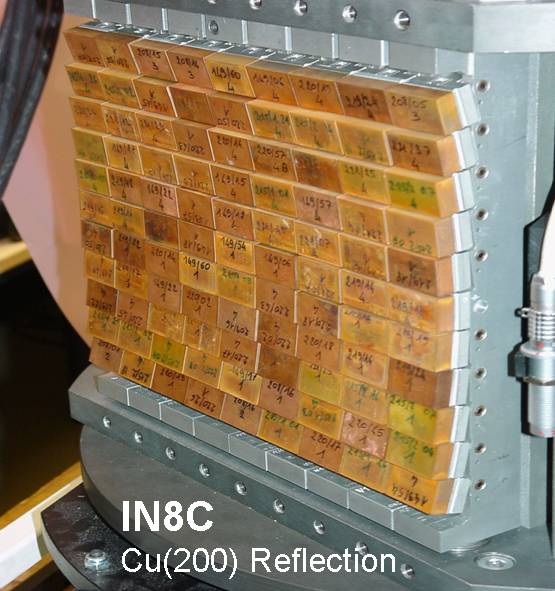 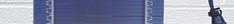 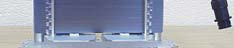 Double focusing “Popovici” monochromator. The vertical curvature is fixed while the horizontal curvature is variable by bending stacks of thin silicon wafers. The gain is achieved both by spatial focusing and ‘wavelength focusing’.
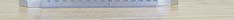 Virtual Source
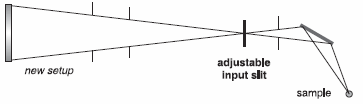 Mono
Small
Aperture
Sample
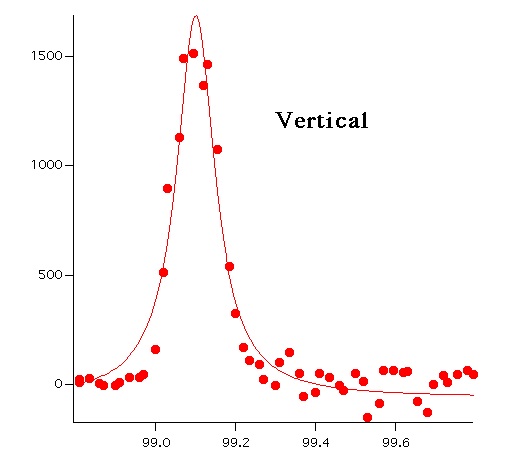 90 m
Neutron Optics: Focusing
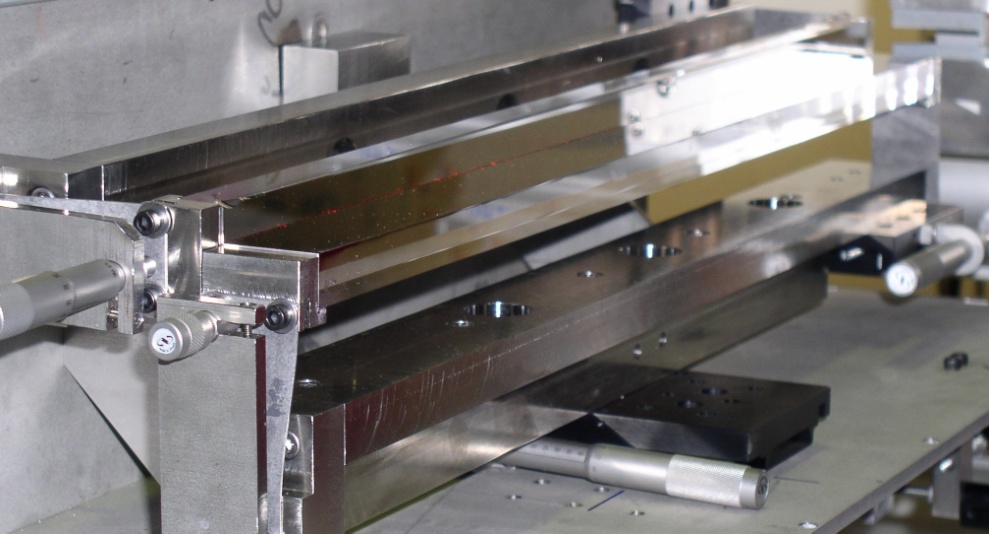 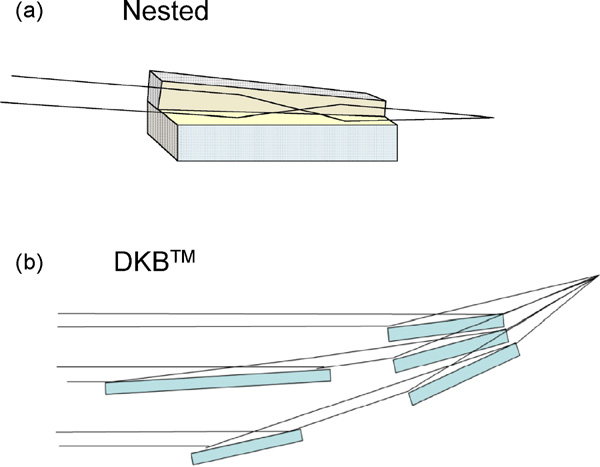 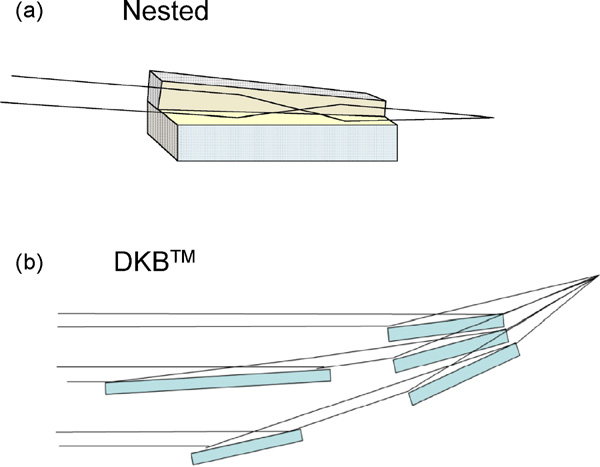 Focusing Mirrors :
Develop a nested advanced KB mirror system to make a more compact assembly and to achieve the highest performance.
Identify applications where focusing optics can replace neutron guides and offer better performance.
REFLECTOMETERS
SANS
DIFFRACTOMETERS
Biological Structure
Viruses
Small Proteins
Critical Phenomena
Micelles Colloids Vesicles
Polymers and 
Metals Alloys Zeolites
Magnetic Films 
and Domains
Membranes
Liquids and Glasses
 Crystal,
Fiber,
and
Magnetic
Structures
Elastic Neutron Scattering Instruments
Longer Length Scales
Elastic instruments include:
Powder diffraction
Single Crystal diffraction
SANS (typical)
Reflectometry
Used to determine the average structure of materials (i.e. how the atoms are arranged)
Based on diagram by Roger Pynn
TOF Powder Diffractometer: POWGEN (SNS)
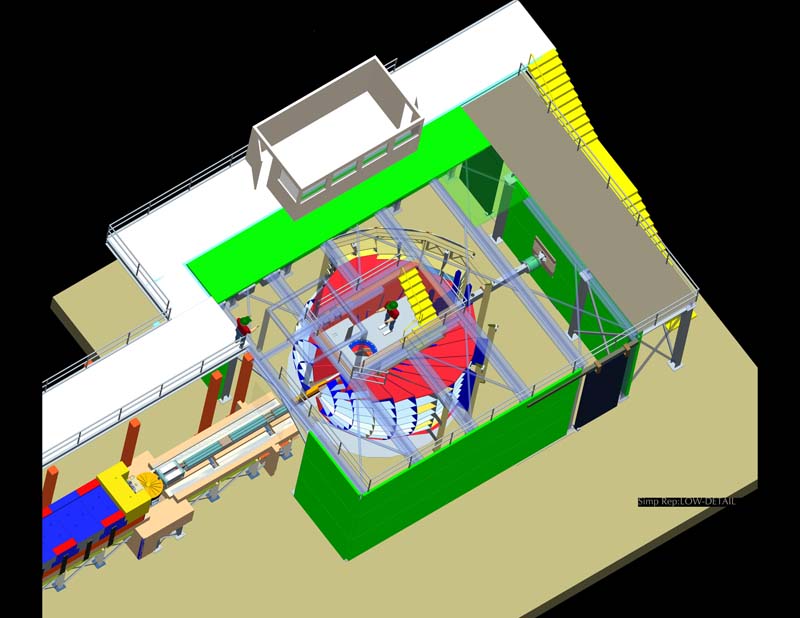 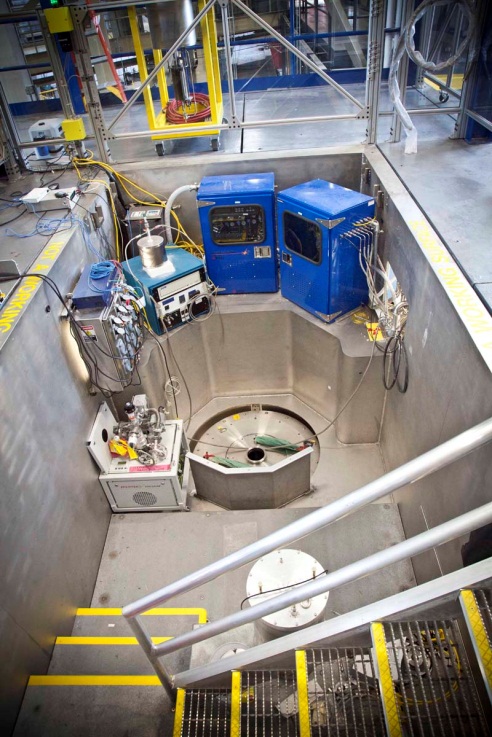 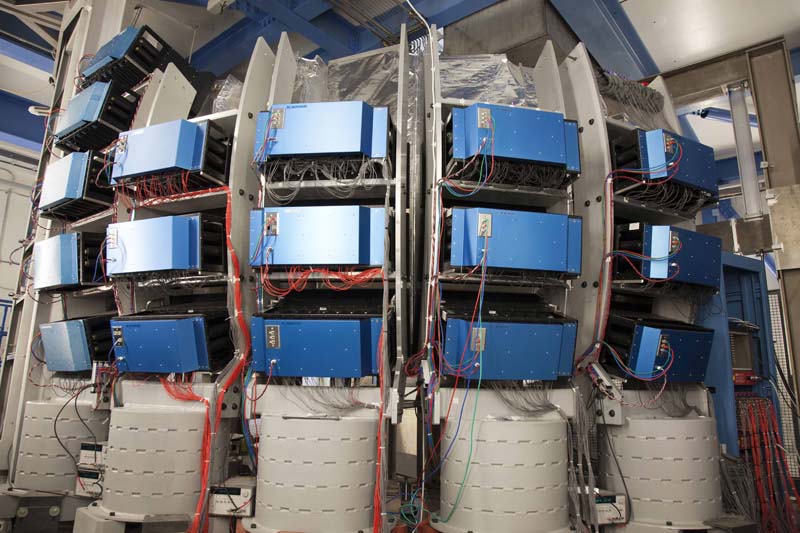 Sr2Fe1.5Mo0.5O6, Electrode Material for Solid Oxide Fuel Cells
J. Am. Chem. Soc., 134, p6826 (2012)
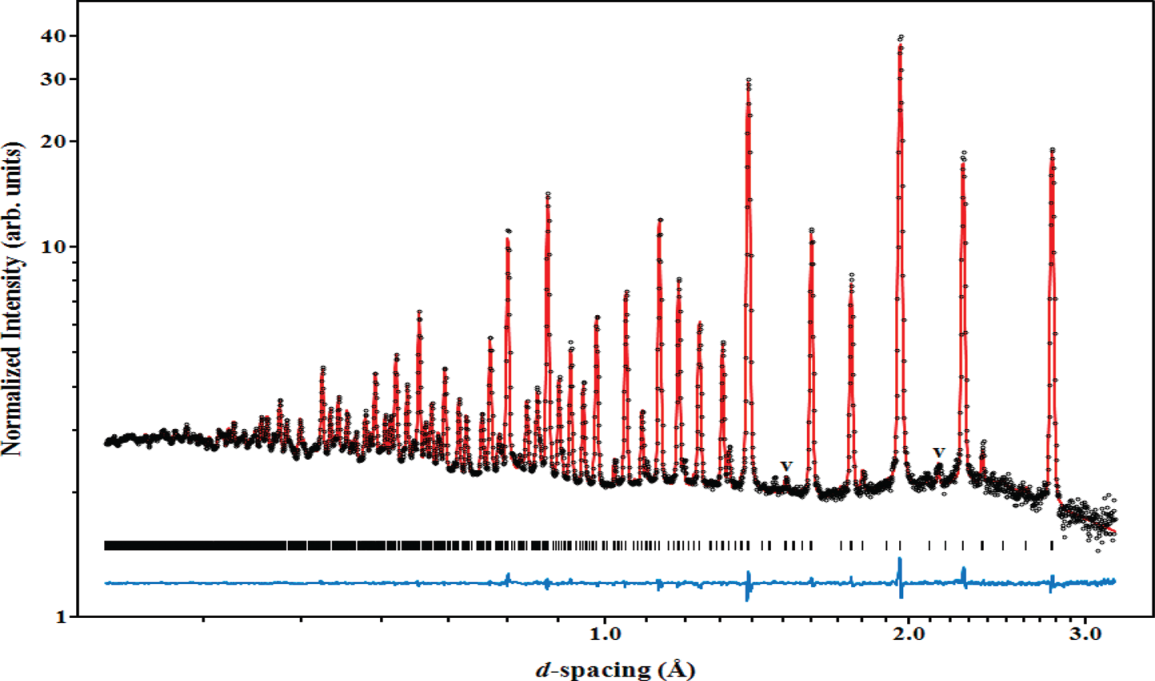 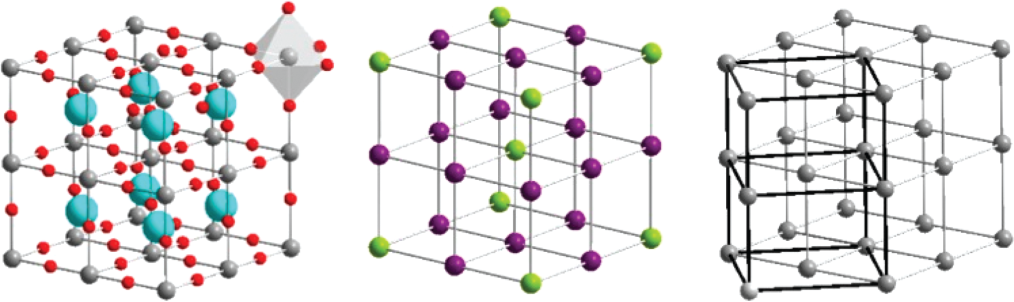 For POWGEN D = 64.5m
Small Angle Neutron Scattering (SANS)
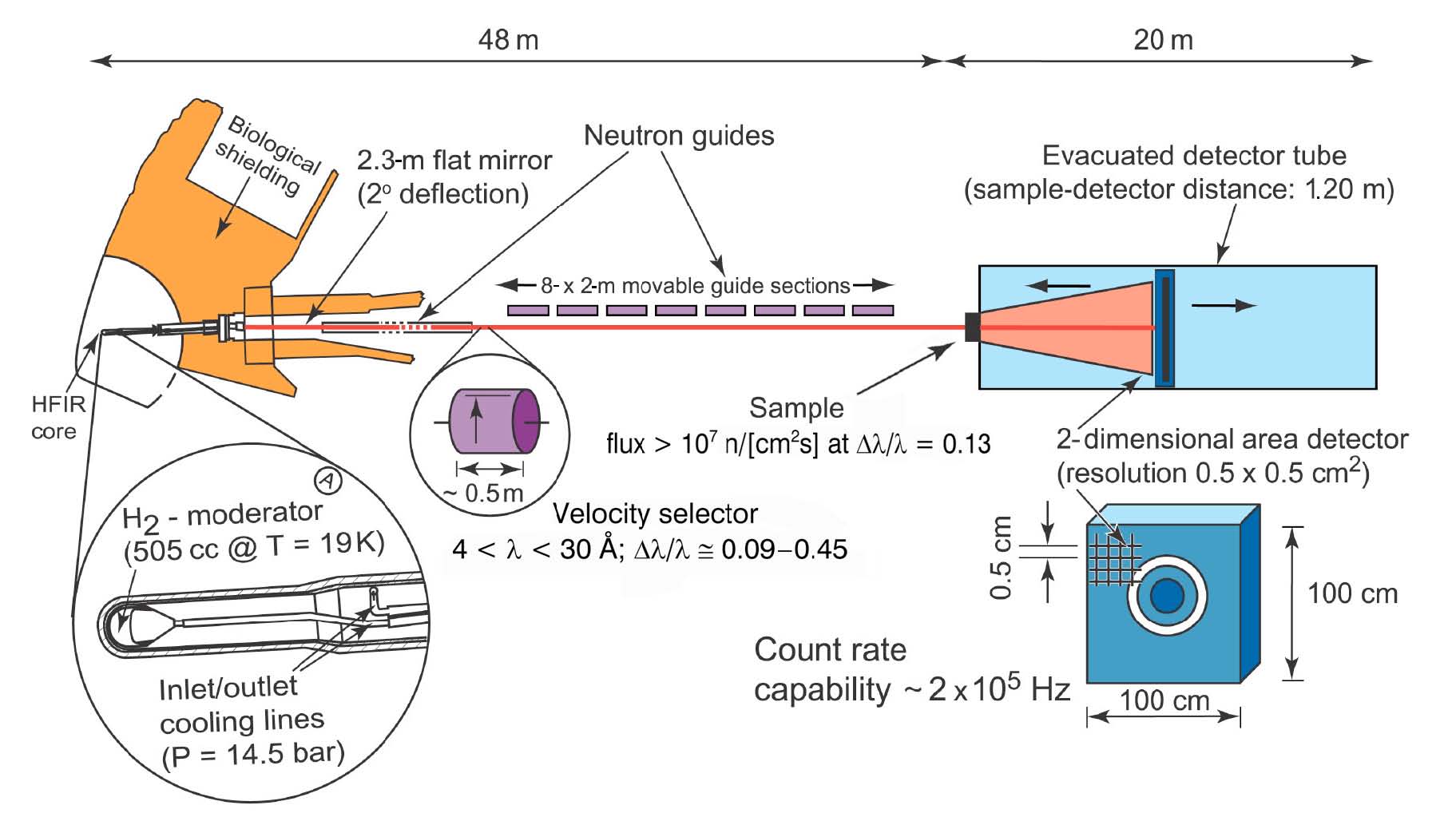 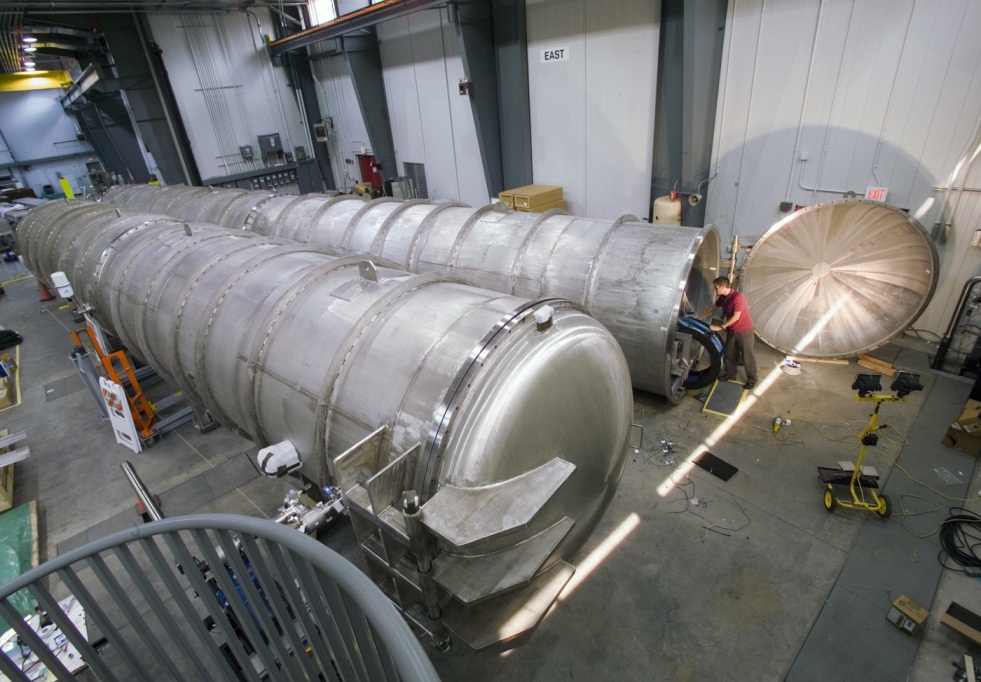 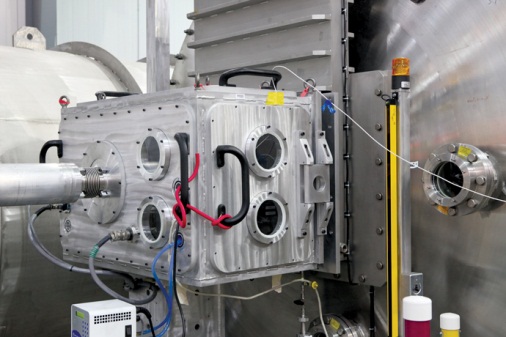 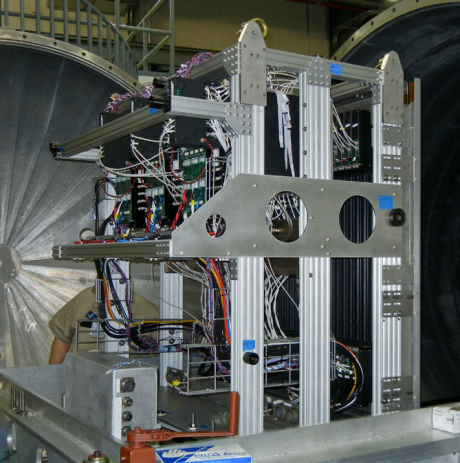 TmNi2B2C Vortex Lattice
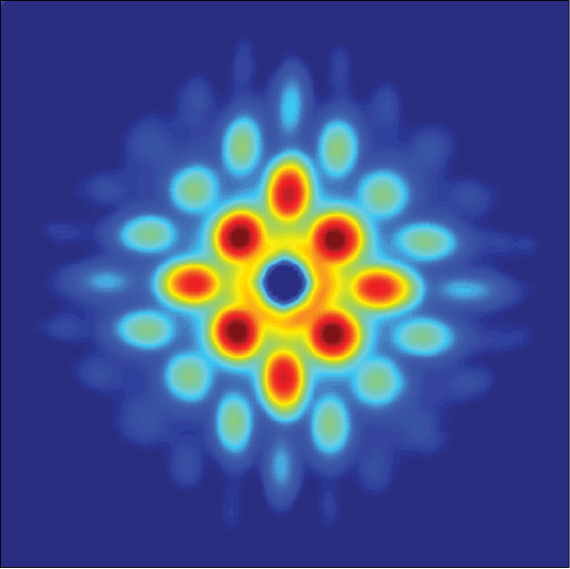 PHYS REV B 86, 144501 (2012)
Magnetism Reflectometer (SNS)
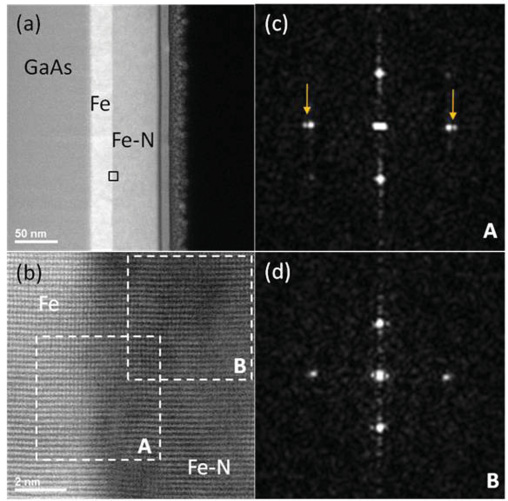 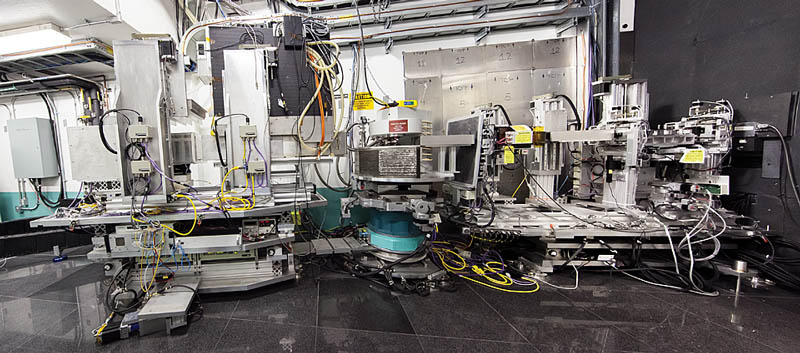 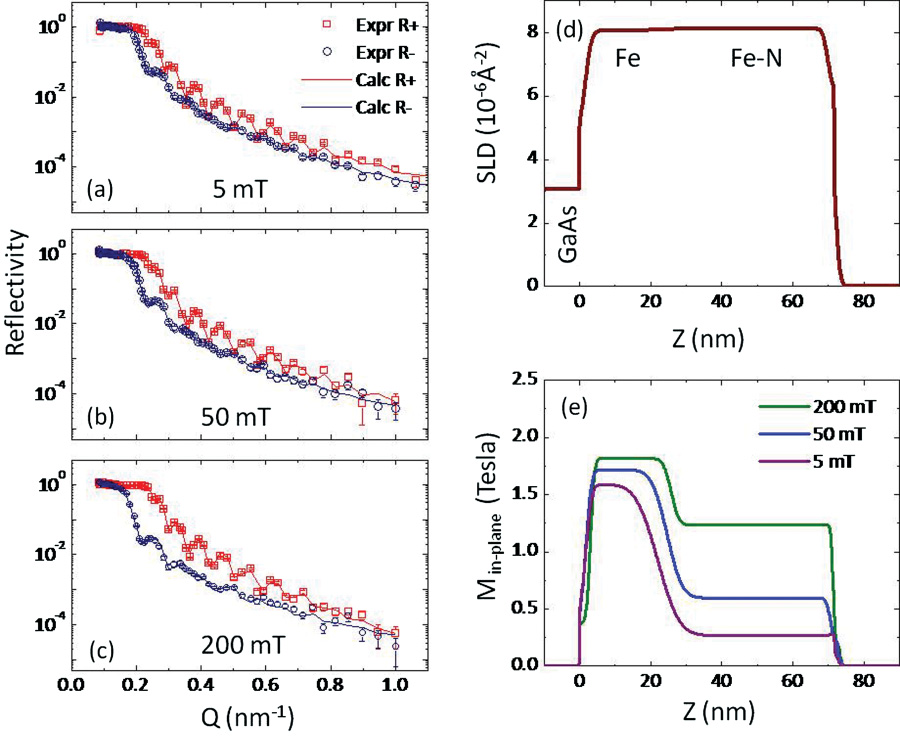 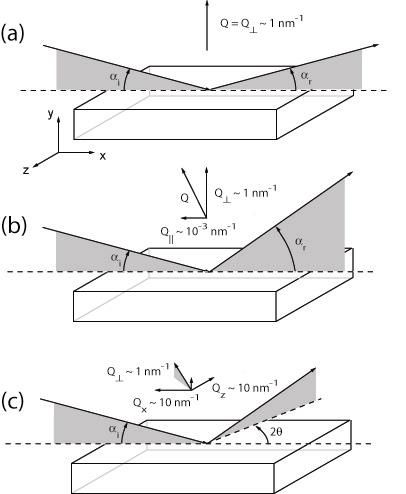 PHY REV B 84, 245310 (2011)
Neutron Imaging
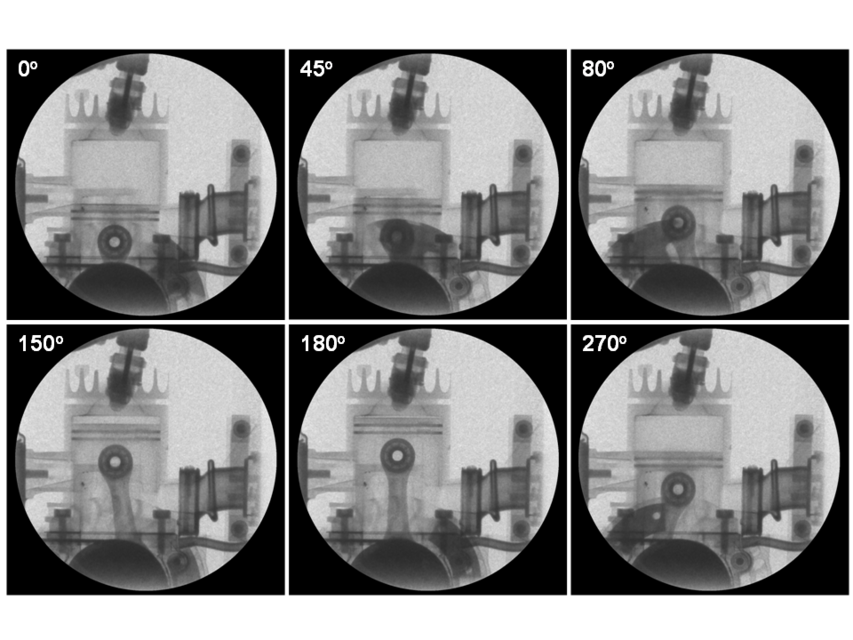 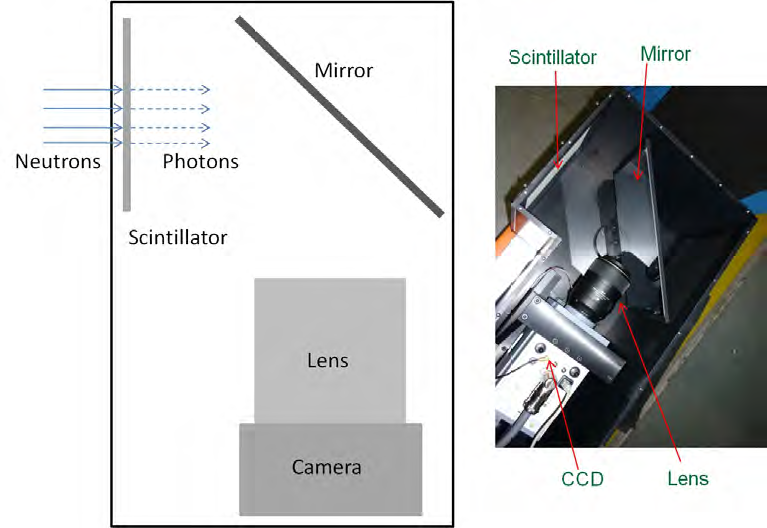 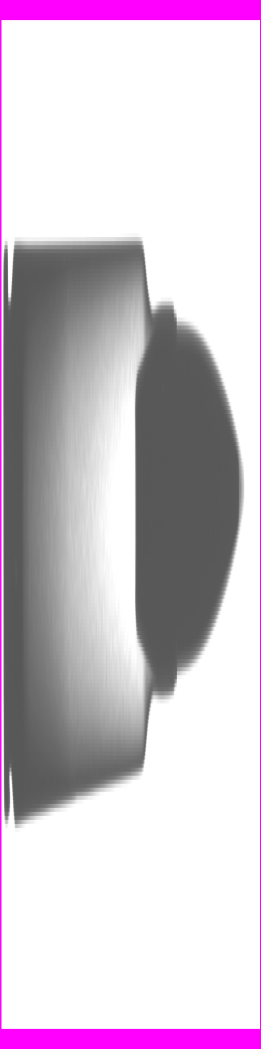 X-ray image
Carbon foam matrix in a Li battery
(H. Bilheux and S. Voisin)
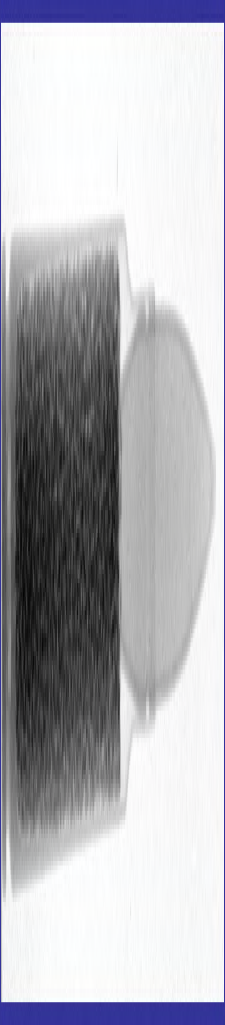 Neutron Image
Inelastic Neutron Scattering Instruments
Longer Length Scales
Inelastic instruments include:
d(Å)
Direct Geometry TOF Spectrometers
Indirect Geometry TOF Spectrometers
Triple-Axis Spectrometers
Backscattering Spectrometers
Neutron Spin-Echo Spectrometers
100
1
10
0.1
Neutron Induced
Excitations
Hydrogen
Modes
Intenerate
Magnets
Molecular
Vibrations
Crystal
Fields
Spin
Waves
Coherent
Modes
Lattice
Vibrations
Electron-Phonon
Interactions
Molecular
Motions
Slower
Motions
Critical Scattering
Used to study dynamics such as phonons, magnons,  and diffusion  (i.e. what the atoms are doing)
Diffusion
Molecular 
Reorientation
Aggregate Motion
Polymers and Biological Molecules
Based on diagram by Rex Hjelm
SEQUOIA: A Direct Geometry TOF Spectrometer at the SNS
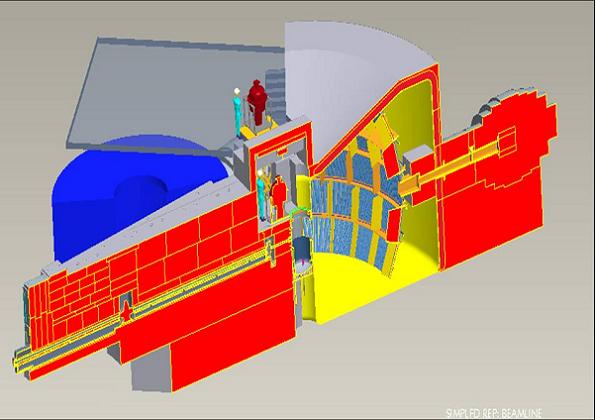 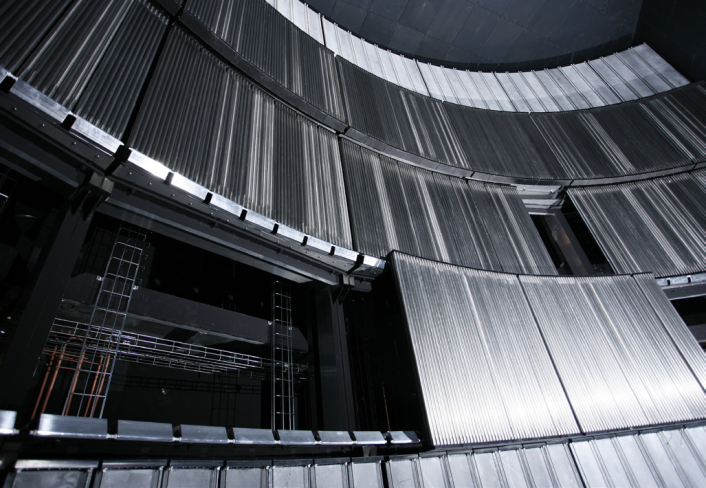 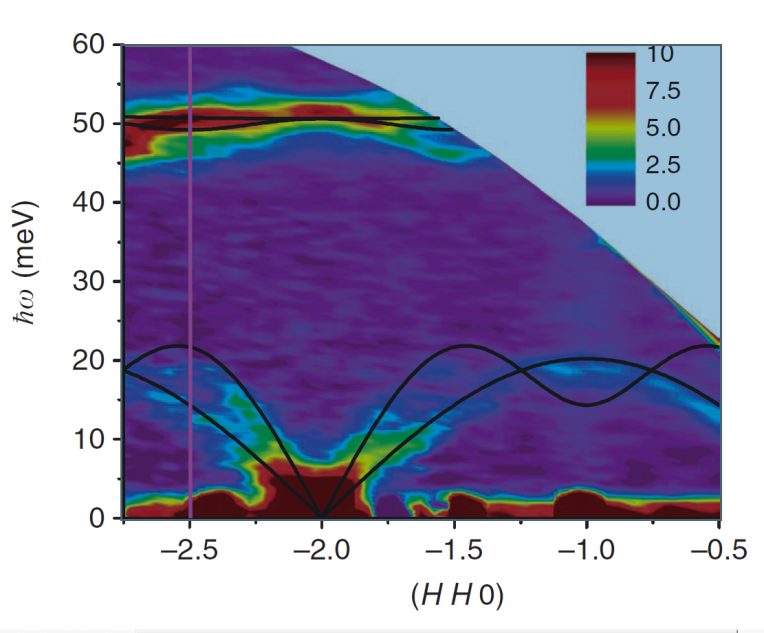 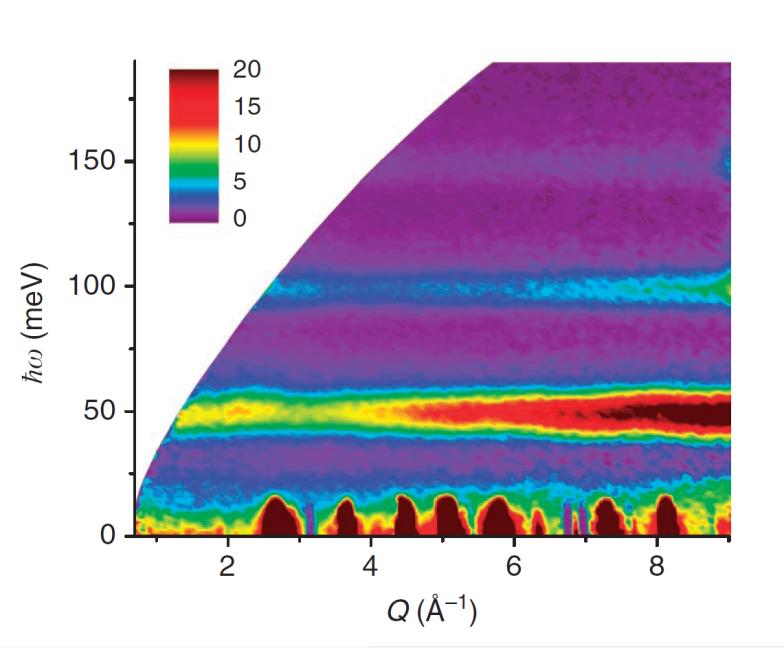 Quantum oscillations of nitrogen atoms in uranium nitride
Ei = 250meV
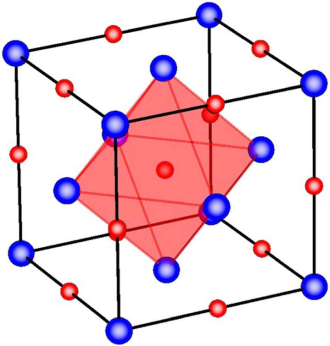 Ei = 80meV
Nature Communications  v3, p1124 (2012)
Triple-Axis Spectrometer
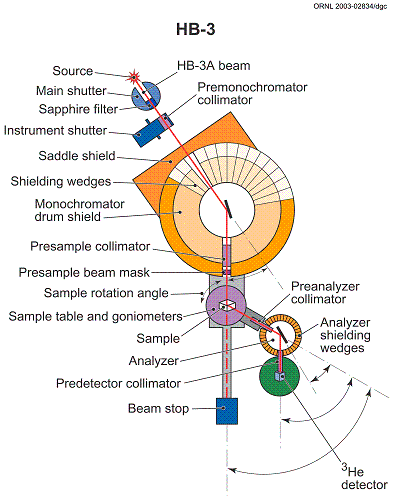 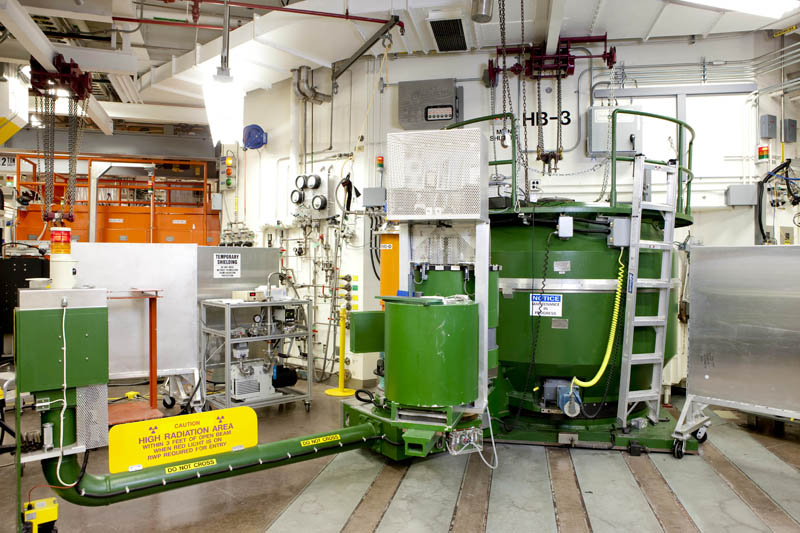 Lattice Dynamics of PbTe
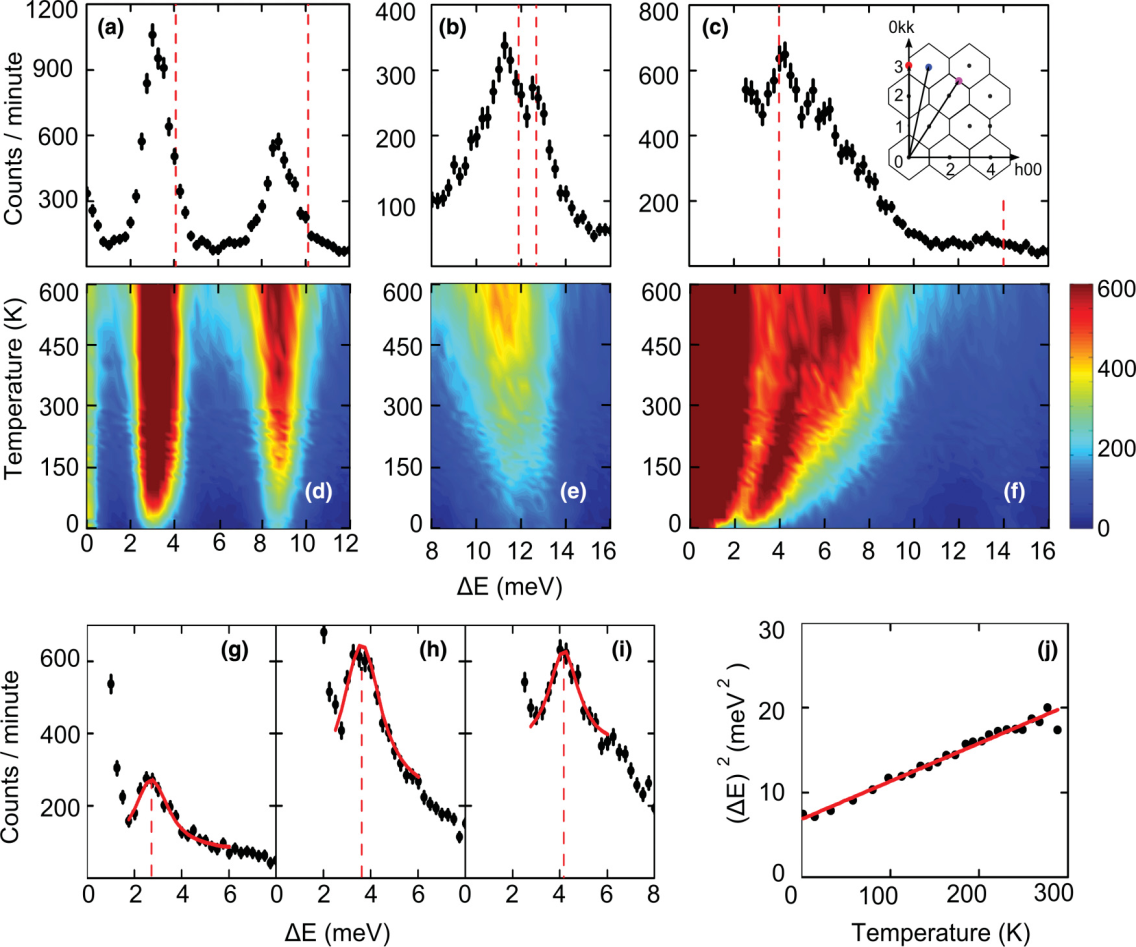 PHYS REV B 86, 085313 (2012)
BASIS: An Inverted Geometry Backscattering Spectrometer
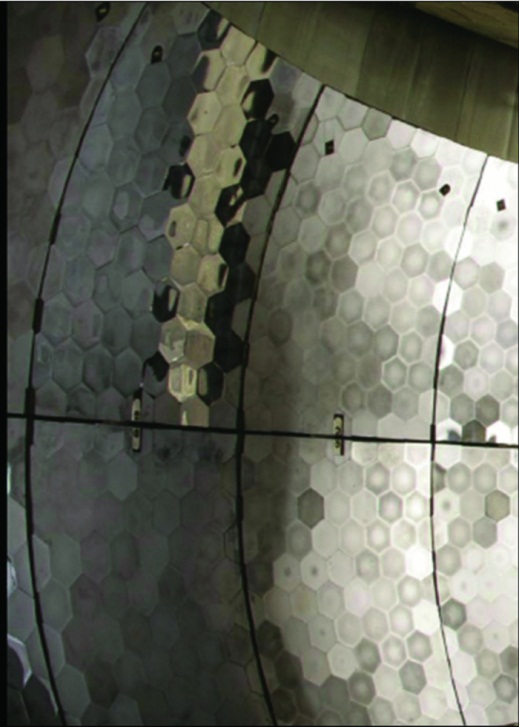 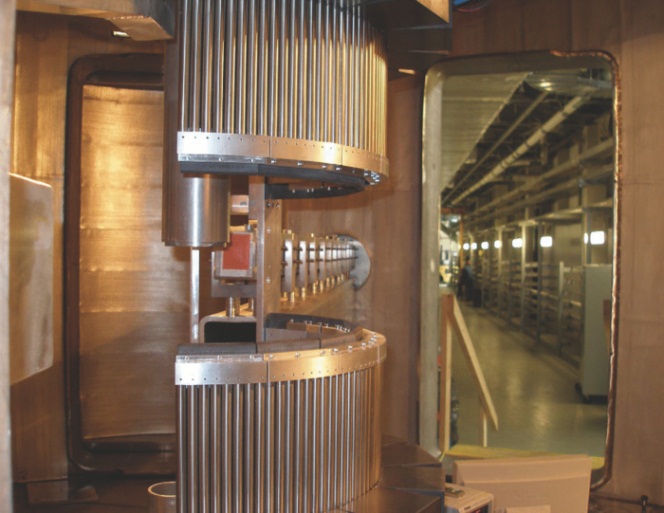 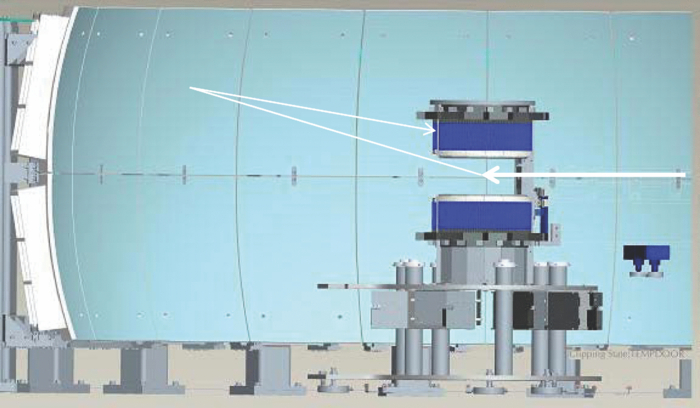 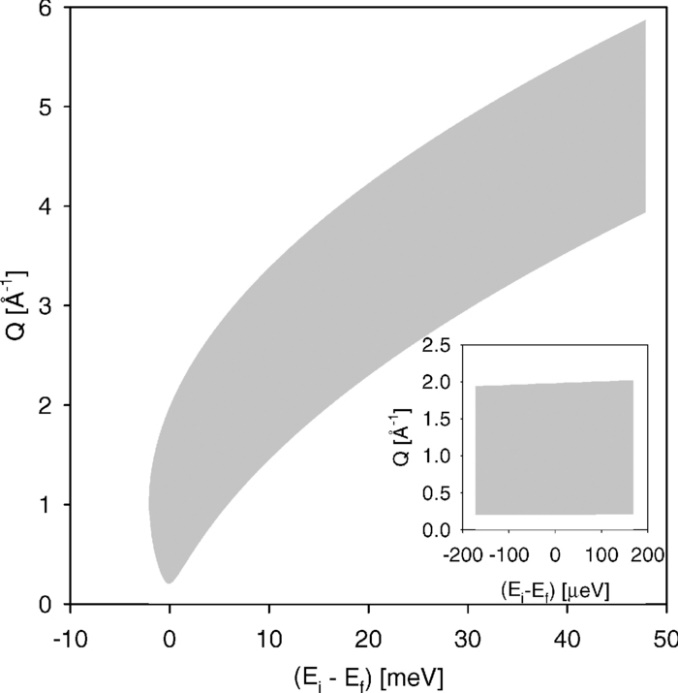 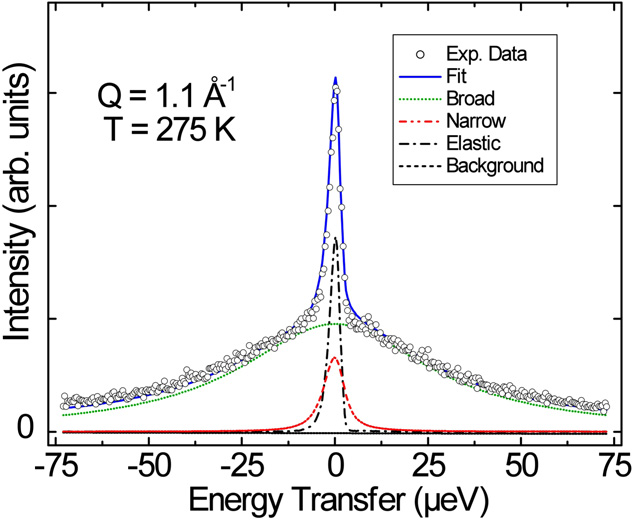 Study of water diffusion on single-supported bilayer lipid membranes by QENS
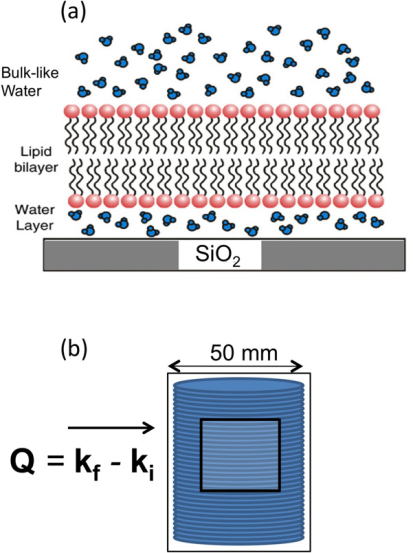 Bai M.,  EPL 98, 48006 (2012)
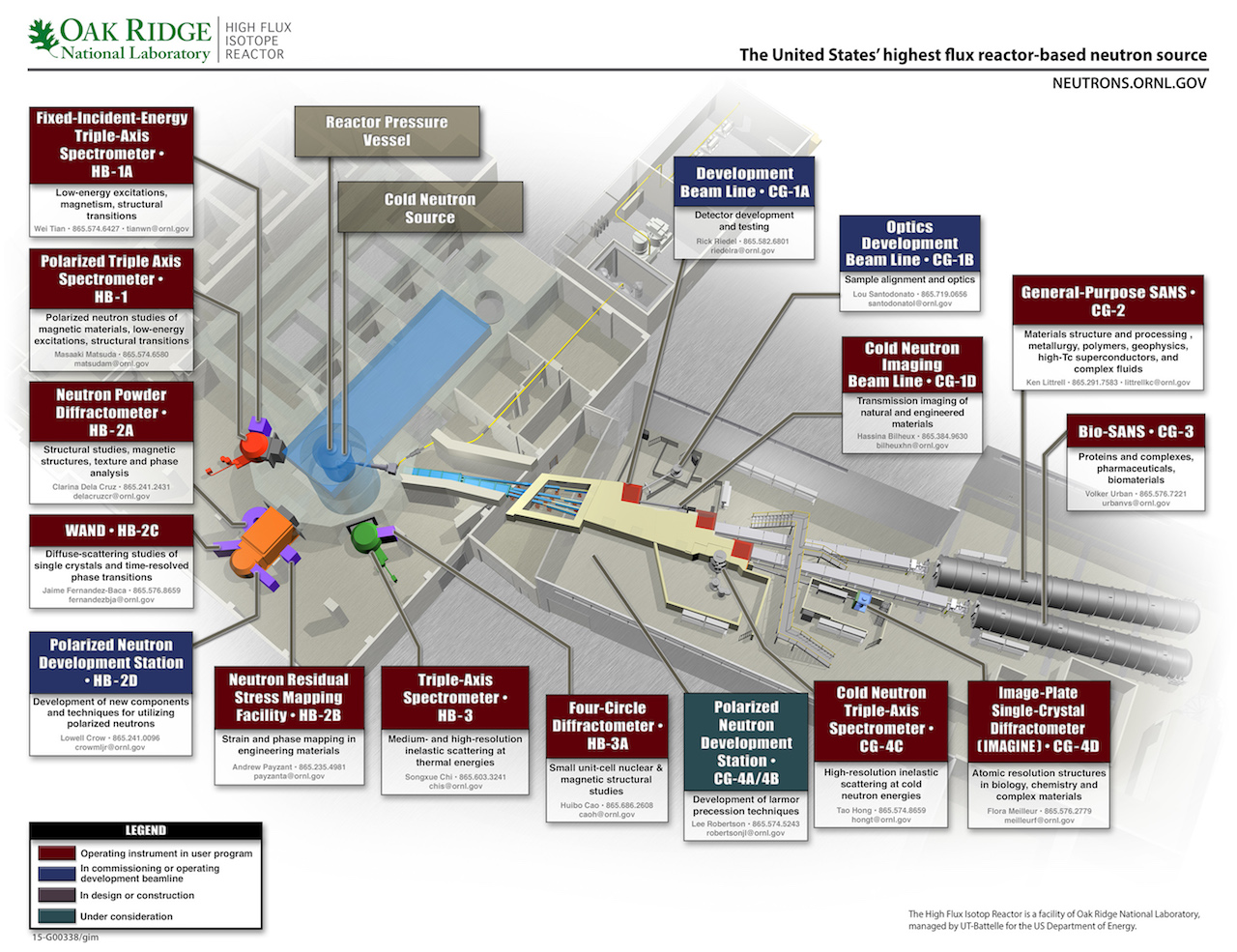 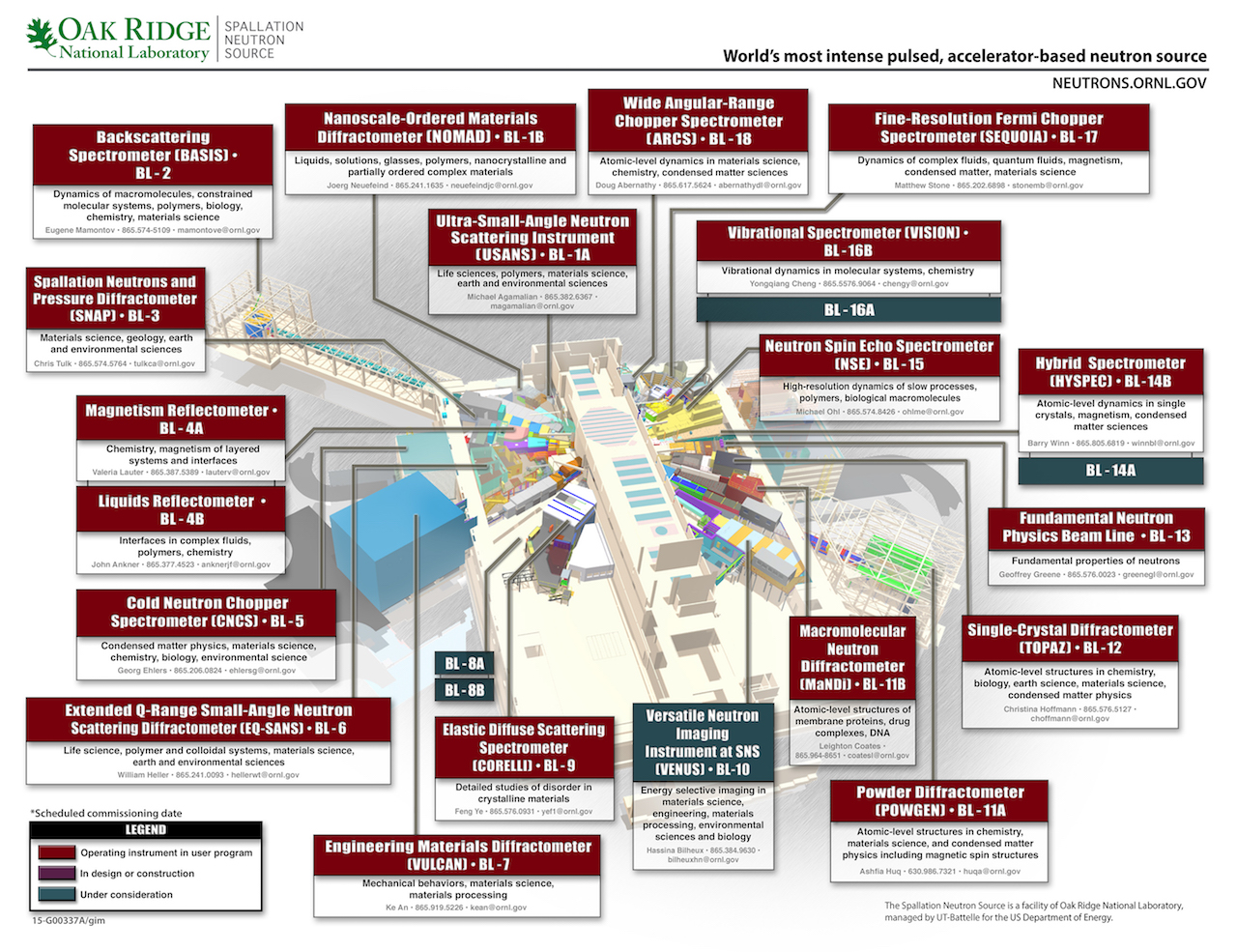 Advanced Neutron Optics: IMAGINE
Flight Tube
Entrance Slit 2
Entrance Slit 1
Beamstop/Slit
Drop-In Apertures
Multimirrors
Flat Mirror
CG-4 Guide
Elliptical
Mirror 1
CTAX
Mono
Elliptical
Mirror 2
Monitor
Diffractometer
Beamstop/Slit
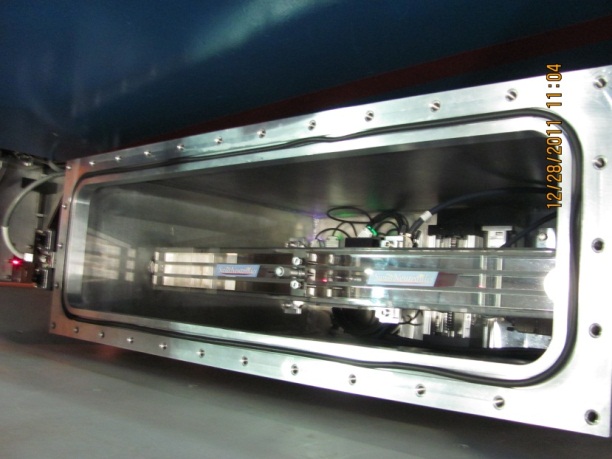 INSTRUMENT ENCLOSURE
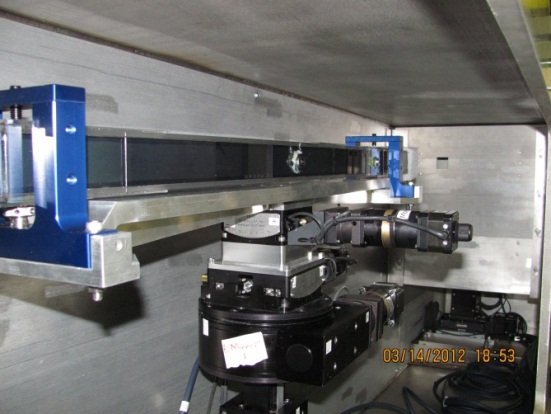 Short wavelength filter @ 2.0, 2.78, and 3.33 Å
Long wavelength filter @ 3.0, 4.0, and 4.5 Å
Elliptical mirrors for focusing the beam
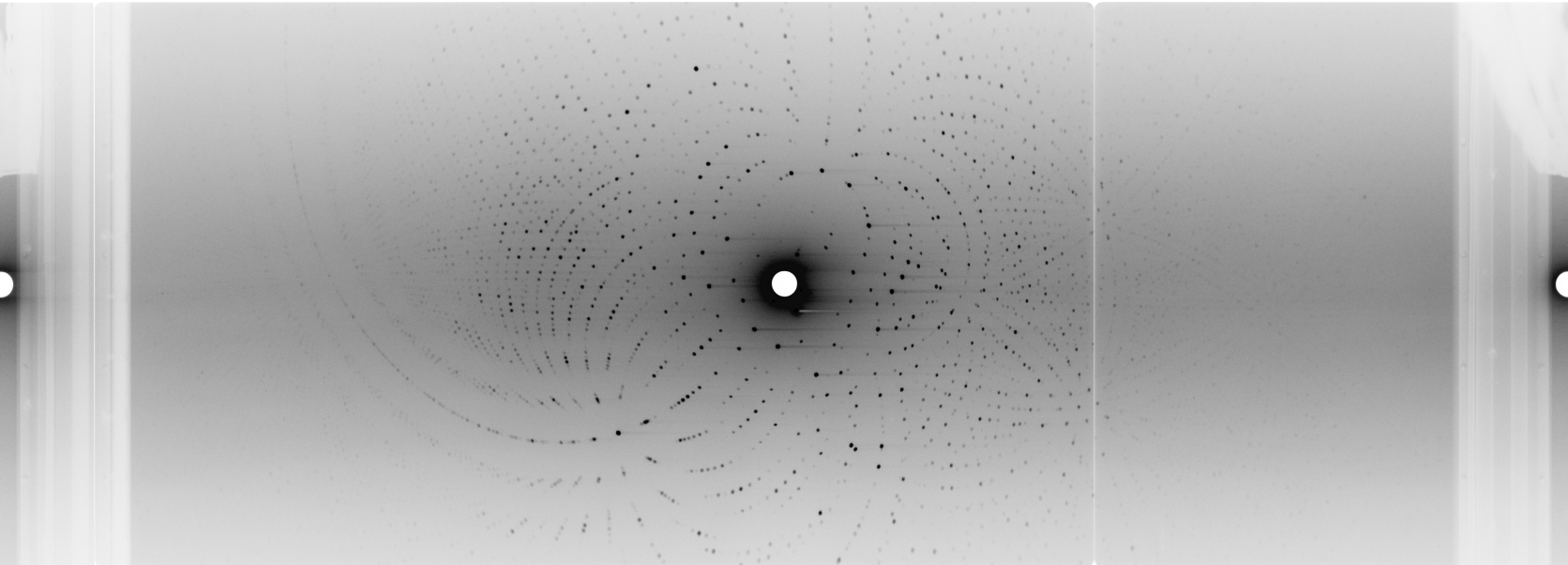 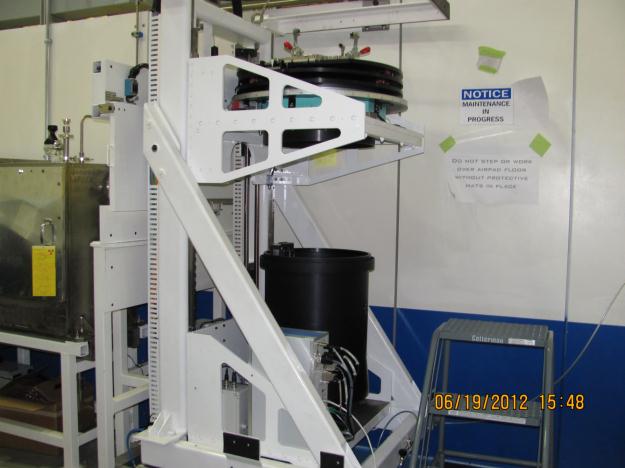 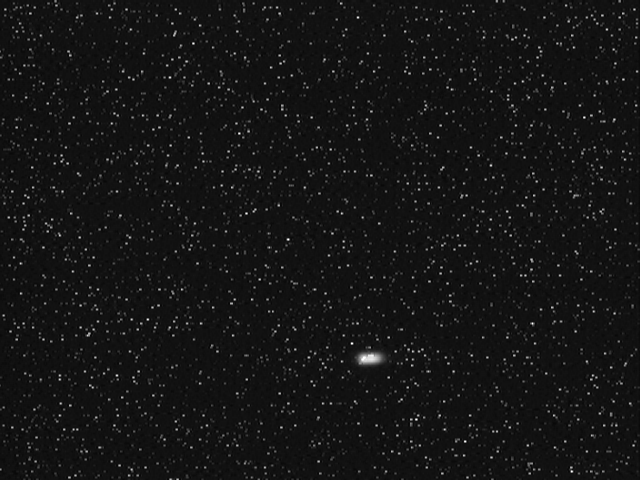 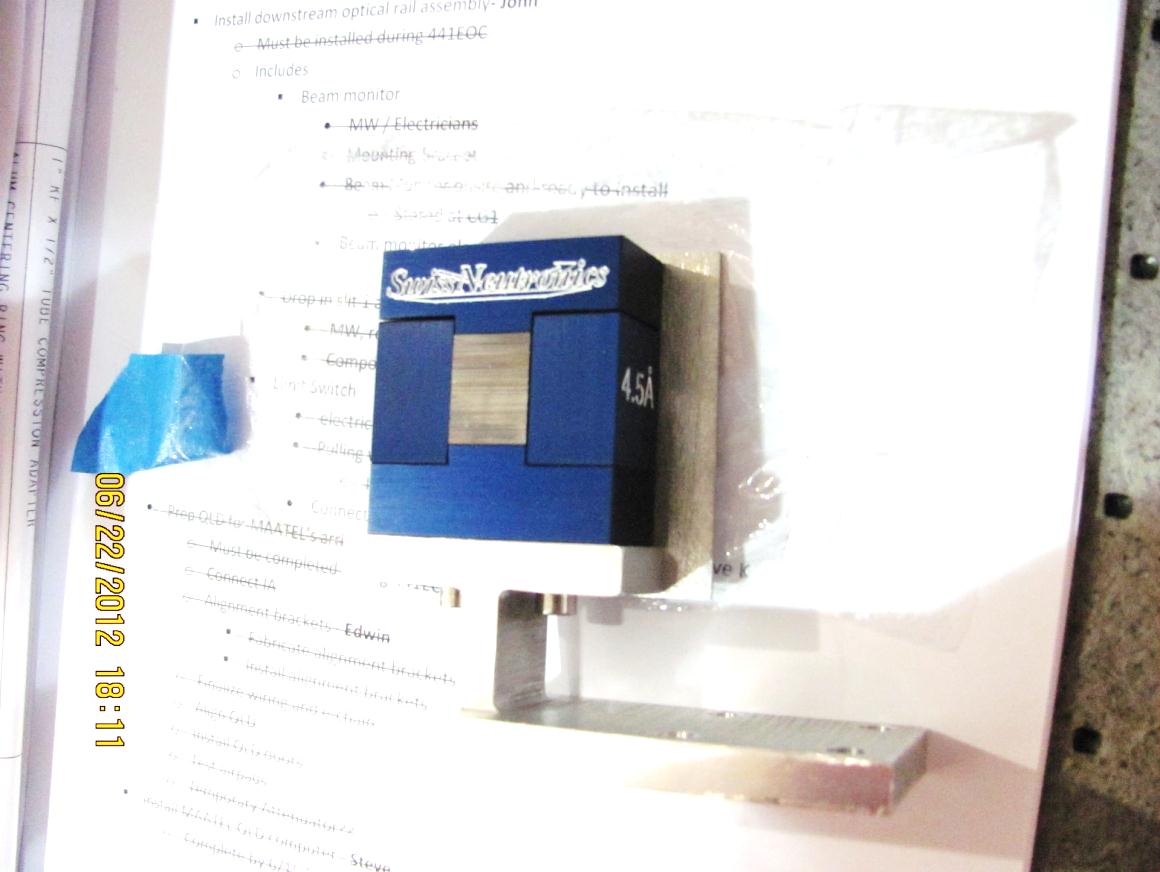 4 mm
2 mm
beam focus at sample position
Future Instruments: Larmor Pression
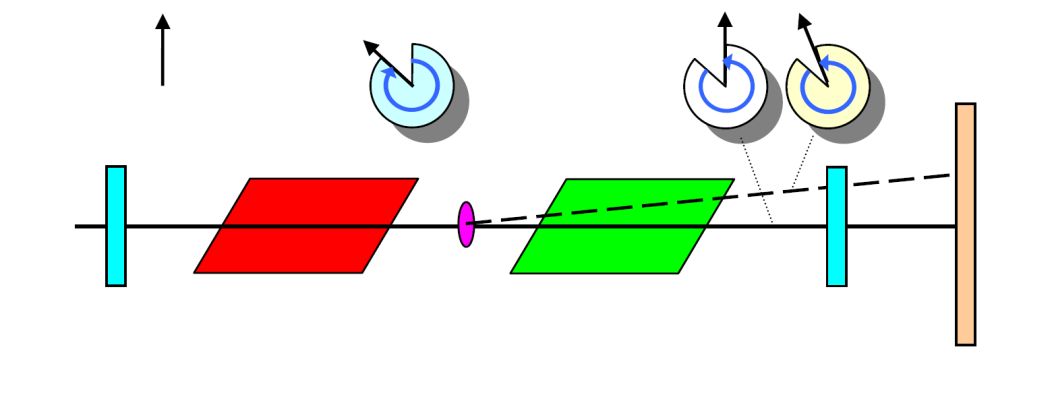 Spin-Echo Scattering Angle Measurement:
The neutron spin precesses through two magnetic regions with opposite field directions.  For scattered neutrons the path-length through the two regions is different resulting in a net change in the spin procession.
detector
sample
+B
-B
analyzer
polarizer
Real space correlation lengths up to 20 microns (and beyond?)
Does not require tight collimation for high resolution
Can be used to probe the in-plane correlations of thin films and interfaces.
Concluding Remarks
Instrument design is driven by the needs of the scientific community coupled with the source capabilities along with advances in neutron optics and detectors. 
In the near term instrument development will be primarily focused on: 
Focusing optics 
Polarization 
Detectors 
Instrument development infrastructure (computer simulations) 
New techniques and applications